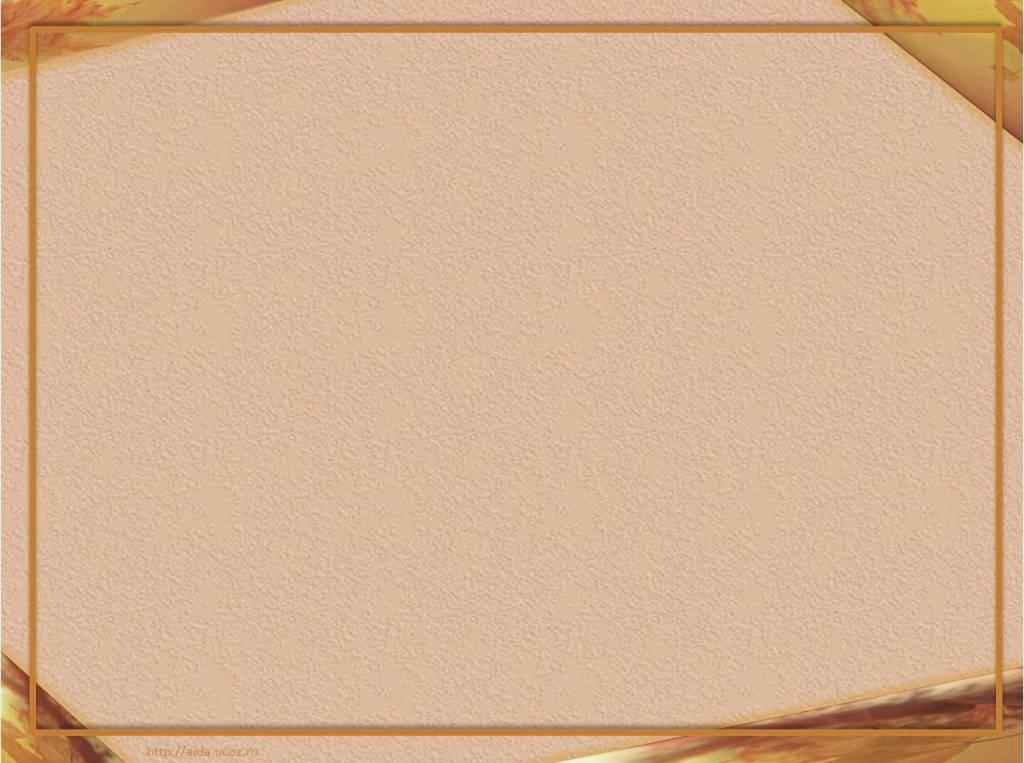 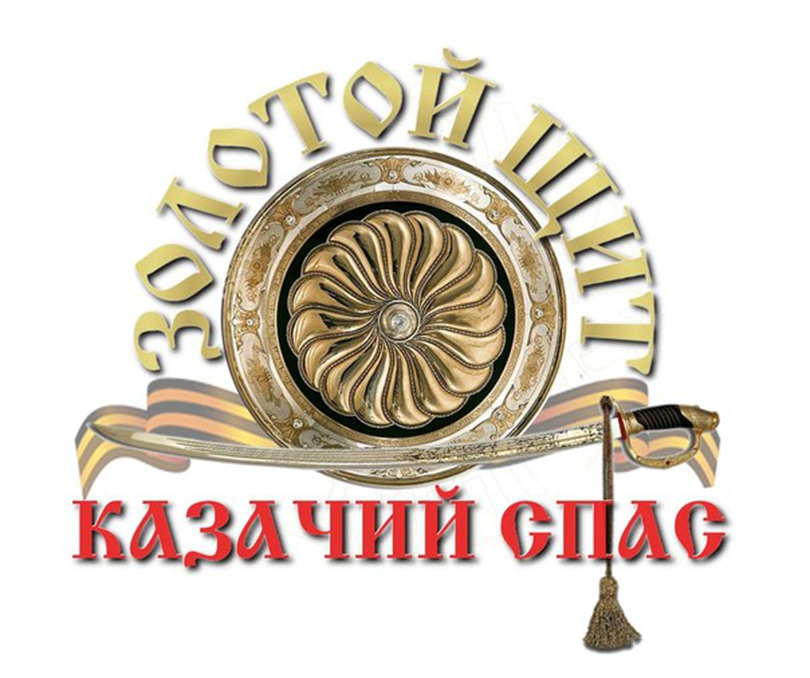 Волгоградский областной фестиваль
 традиционной казачьей культуры
 «Золотой щит – казачий Спас»

станица Кумылженская, 2021
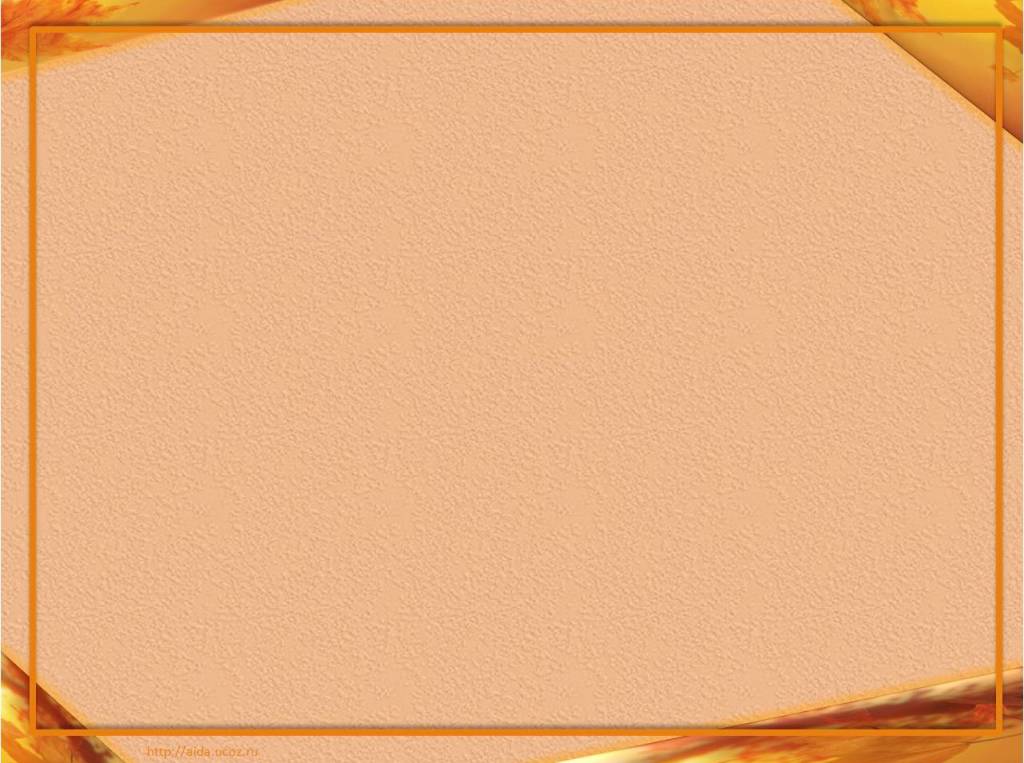 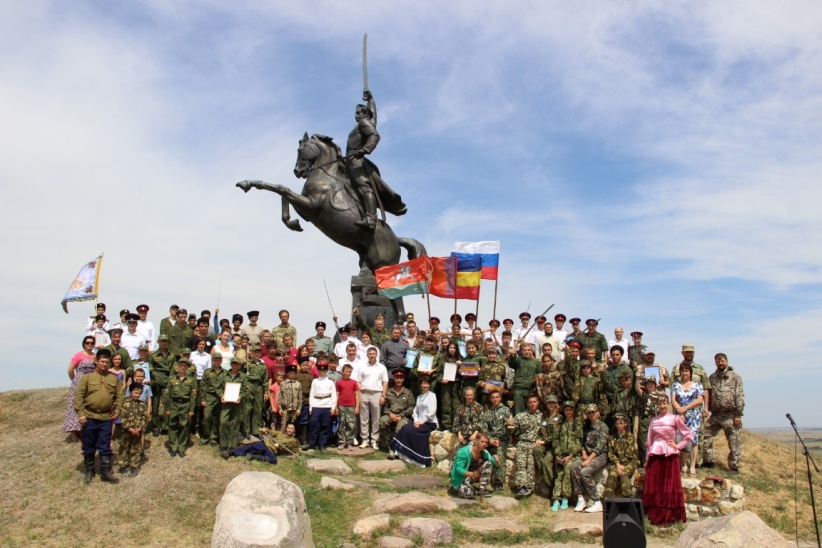 «Золотой щит-казачий Спас»
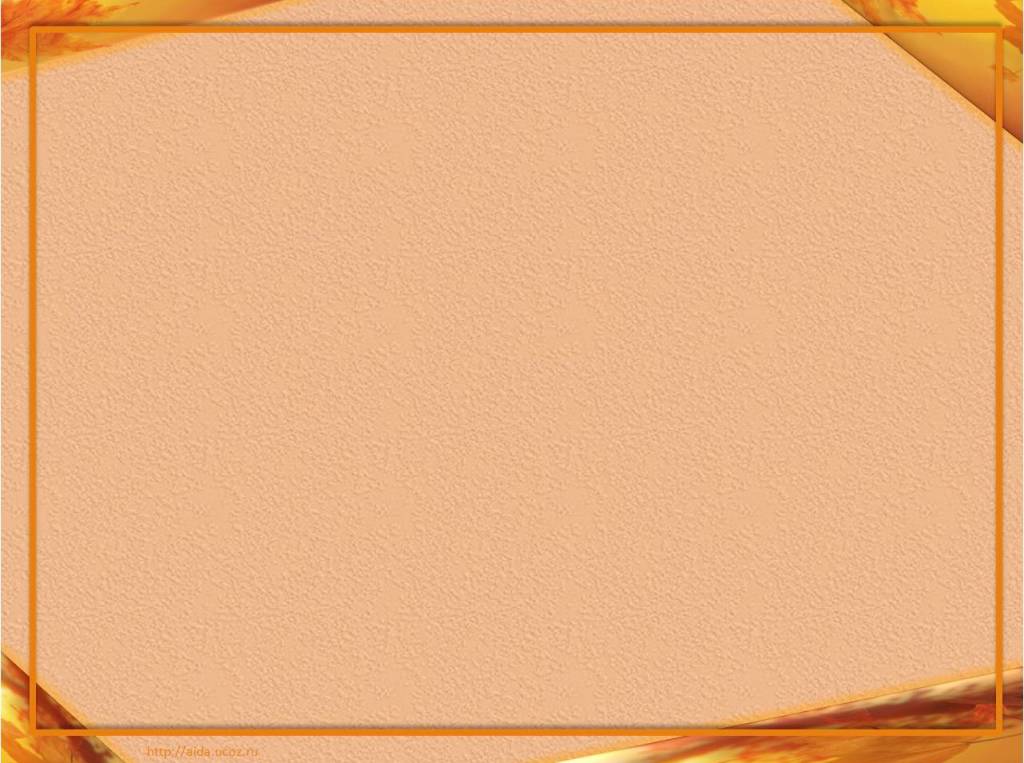 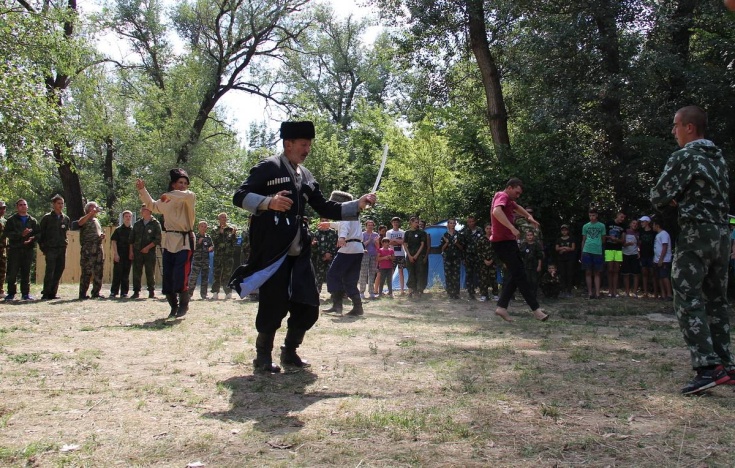 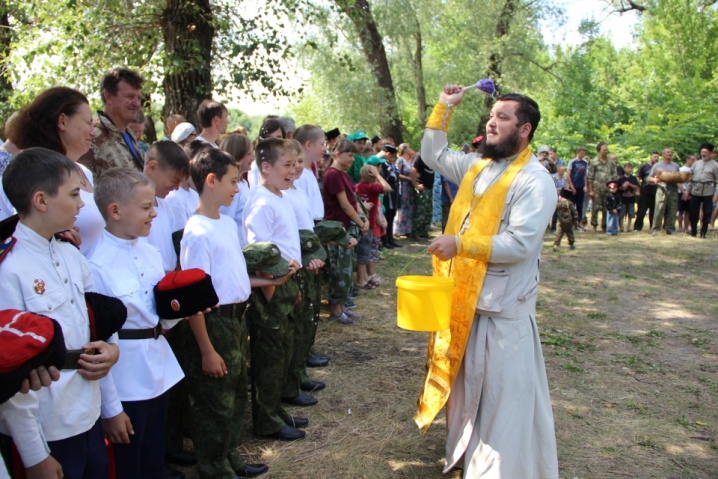 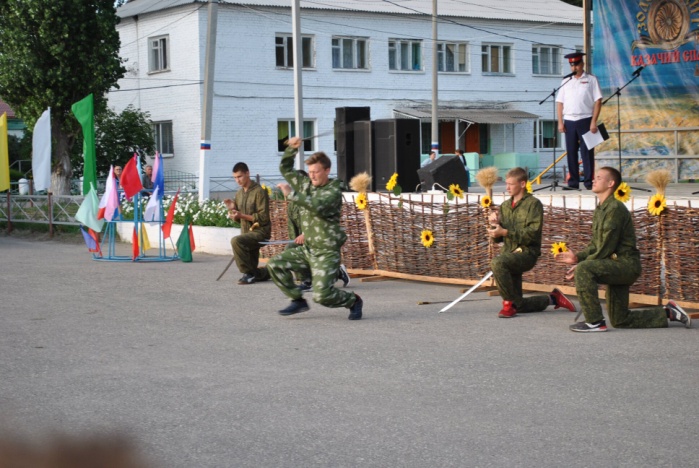 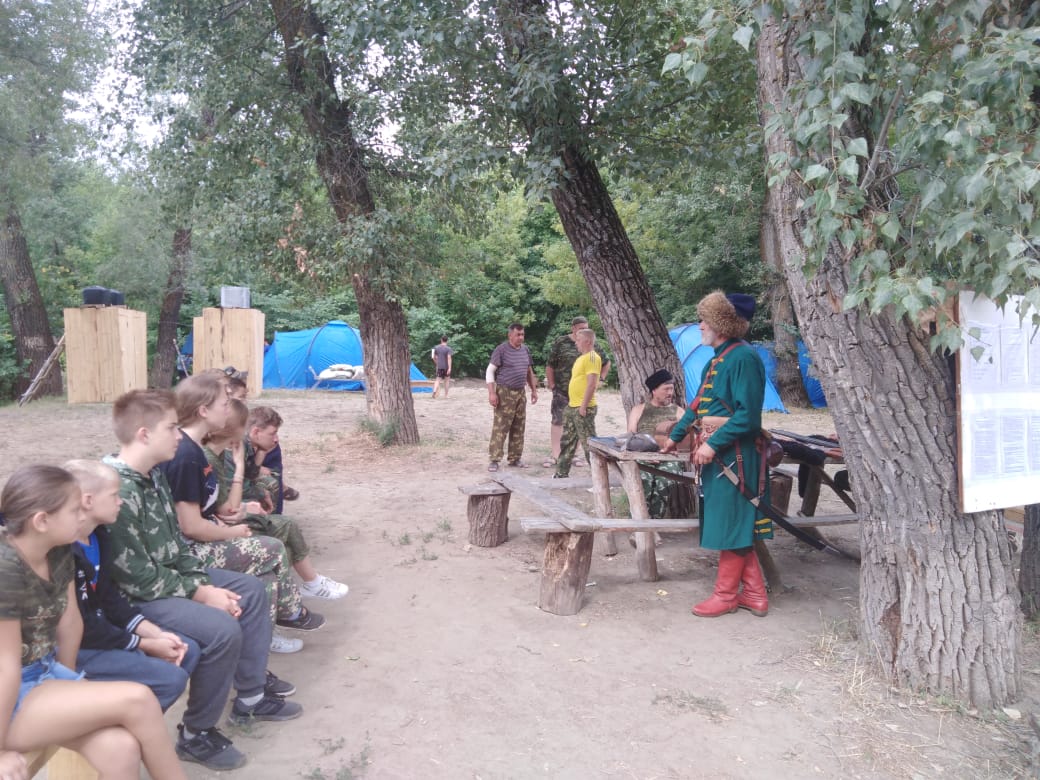 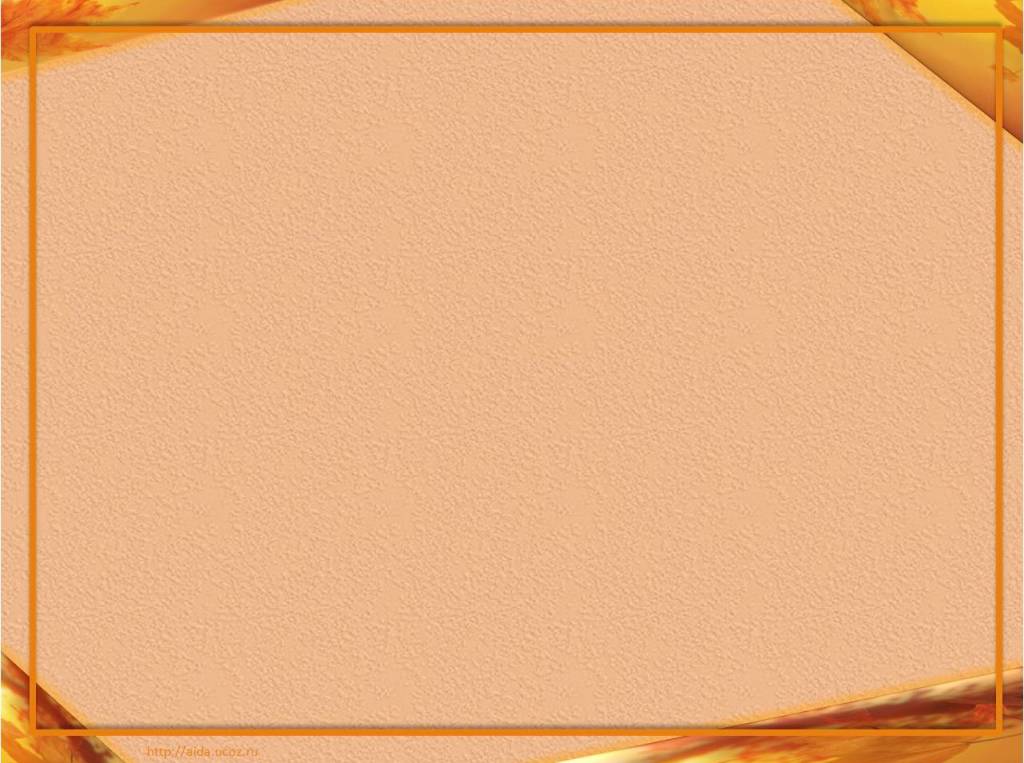 Учебно-тренировочные
 сборы, которые проходят в одном из самых  красивых 
мест на  реке Хопер , местечко Прорва
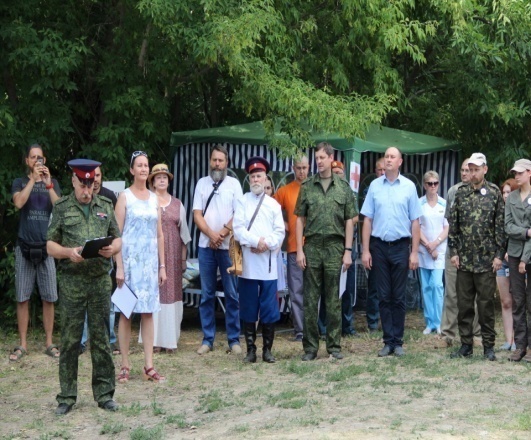 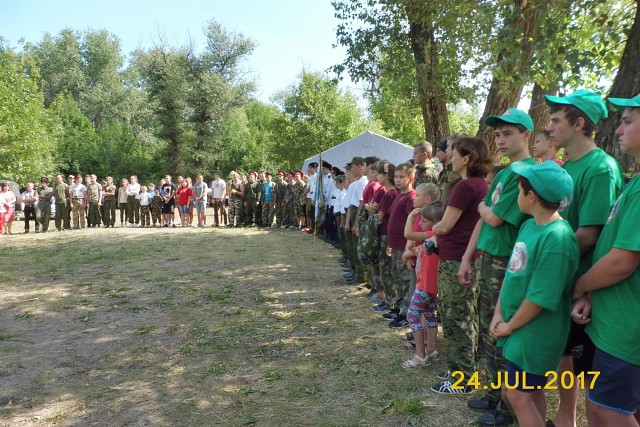 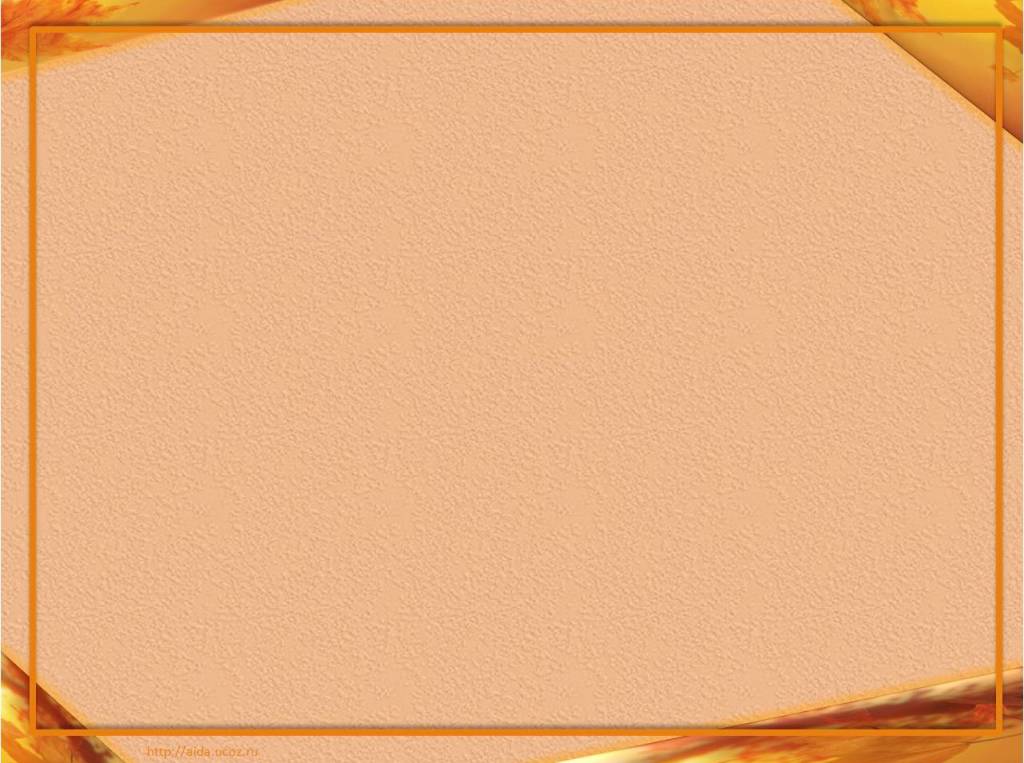 Учебно-тренировочные
 сборы, которые проходят в одном из самых  красивых 
мест на  реке Хопер , местечко Прорва
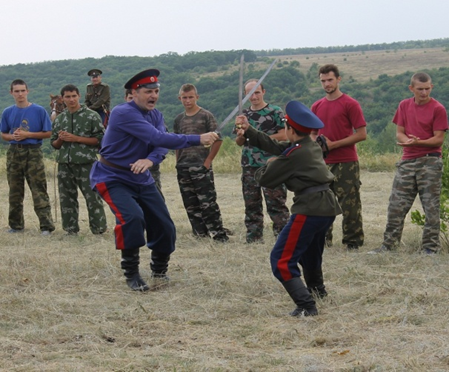 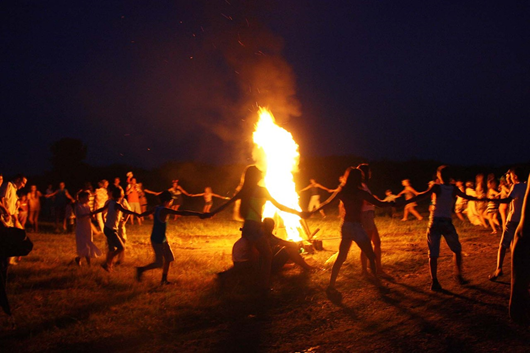 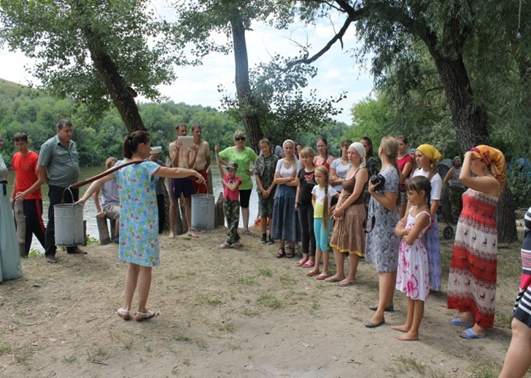 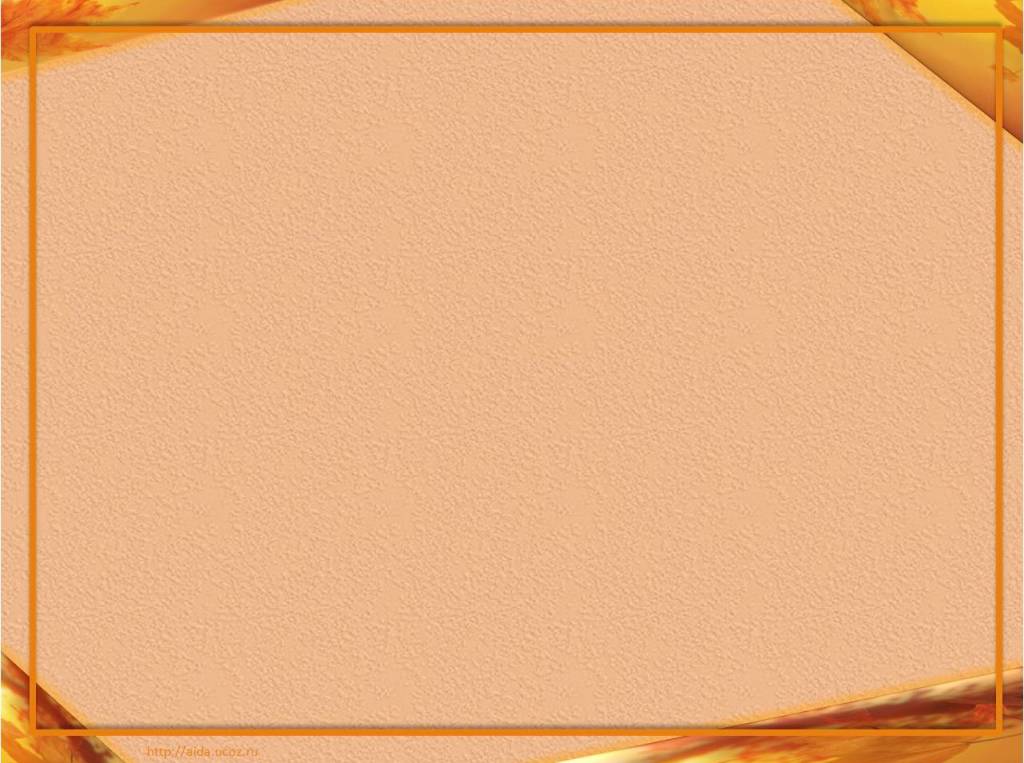 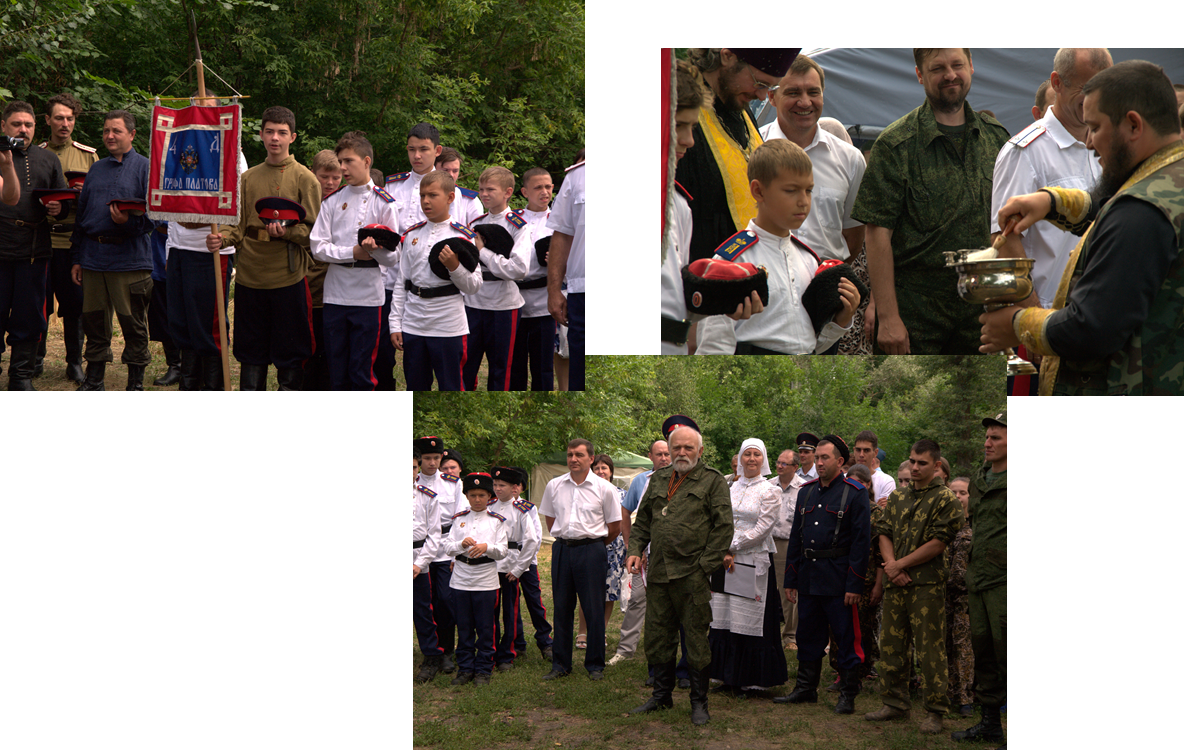 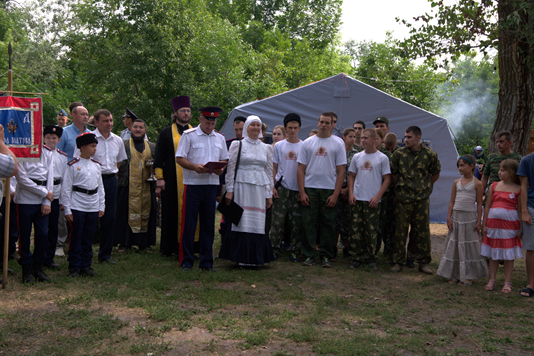 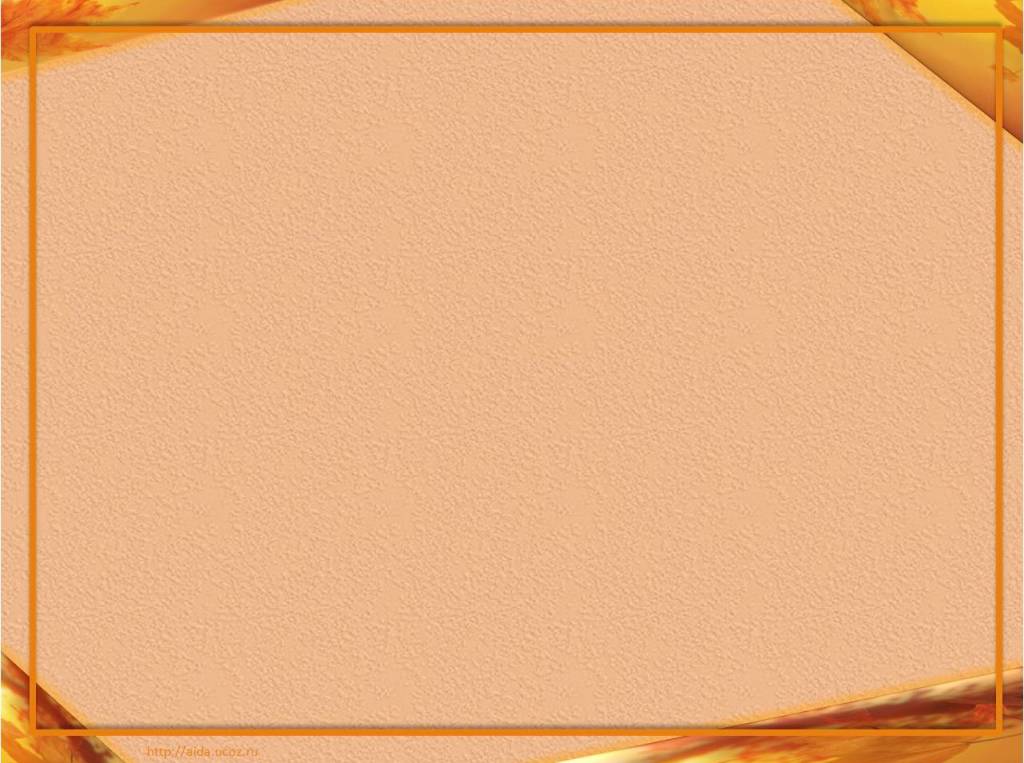 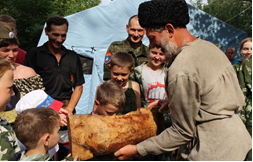 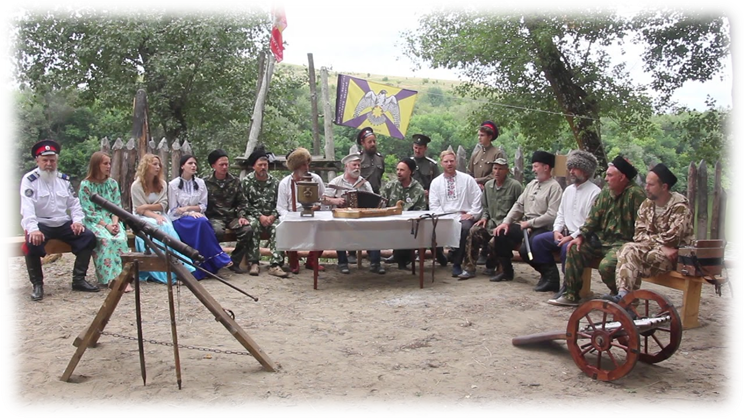 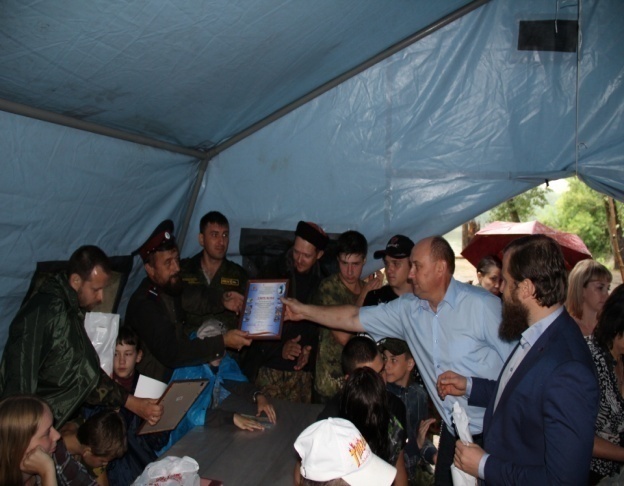 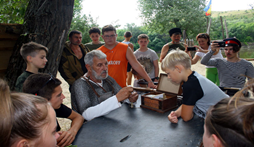 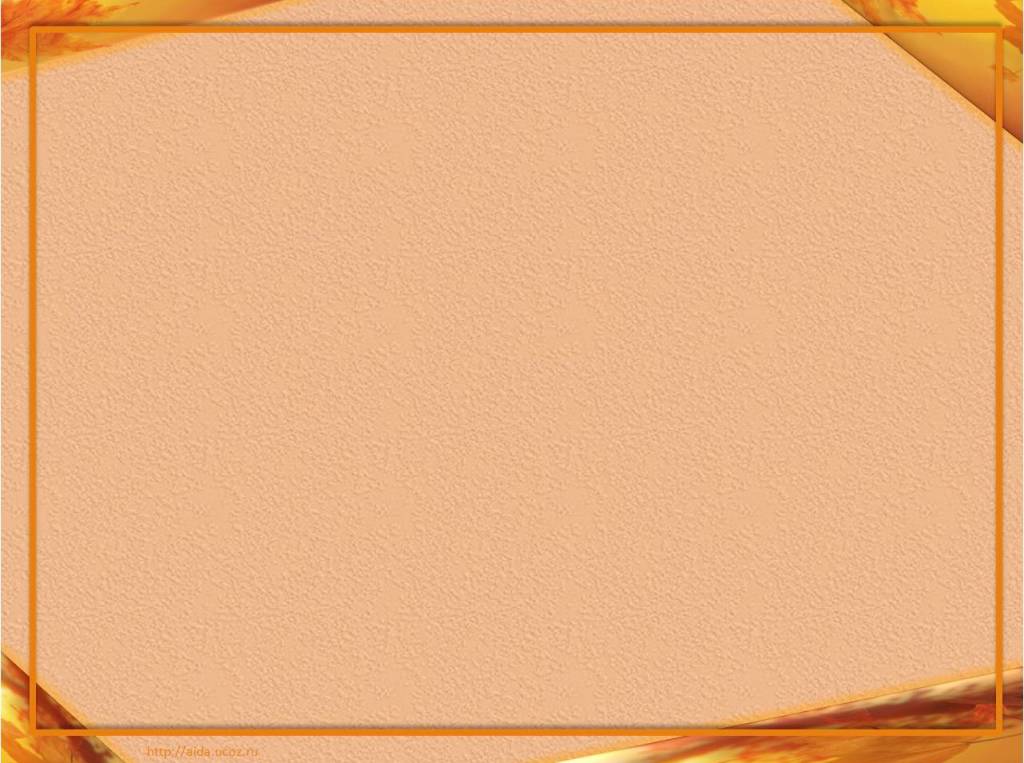 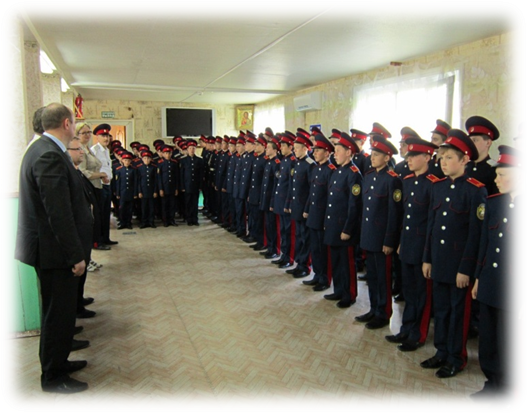 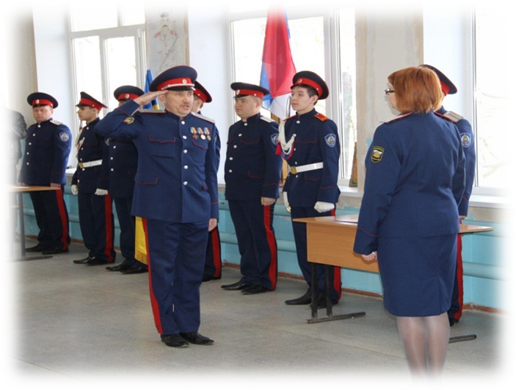 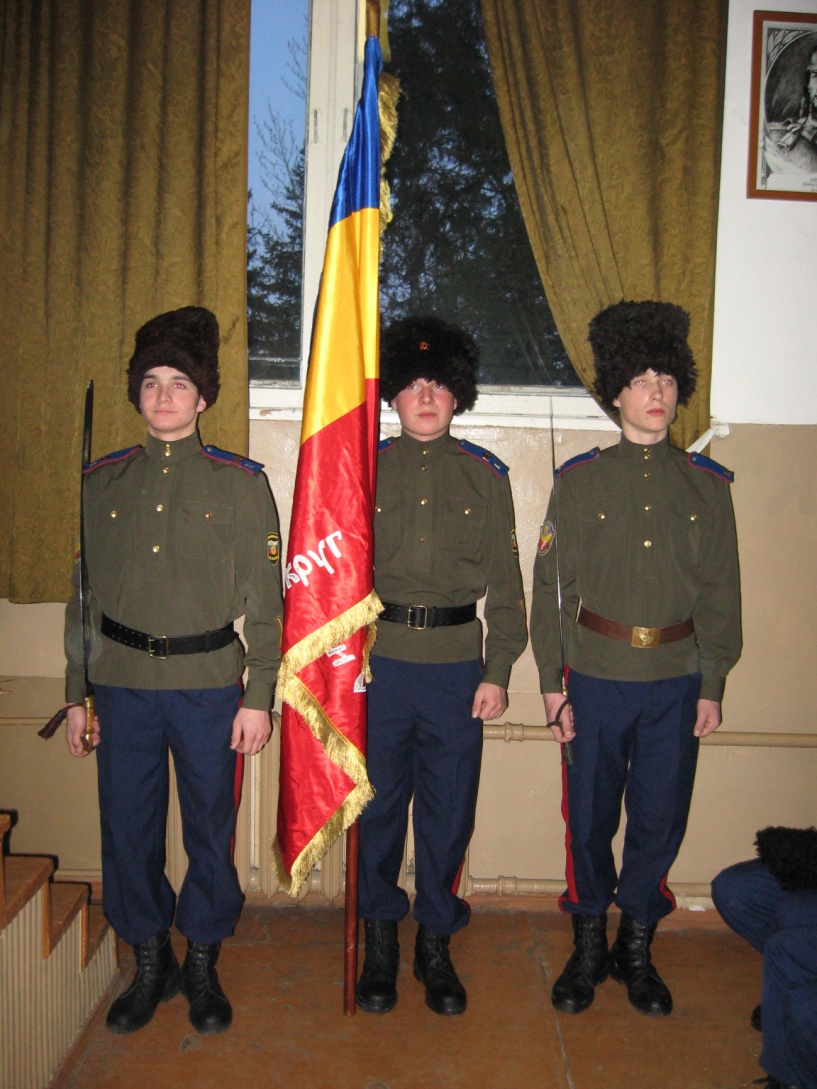 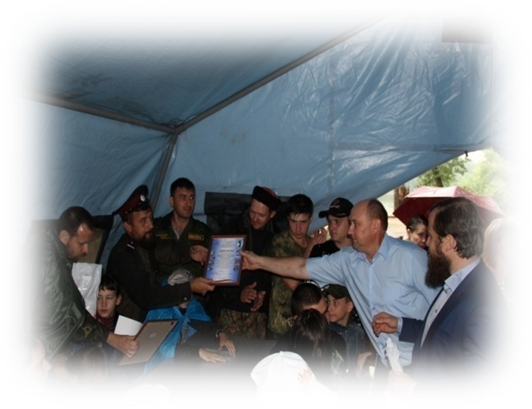 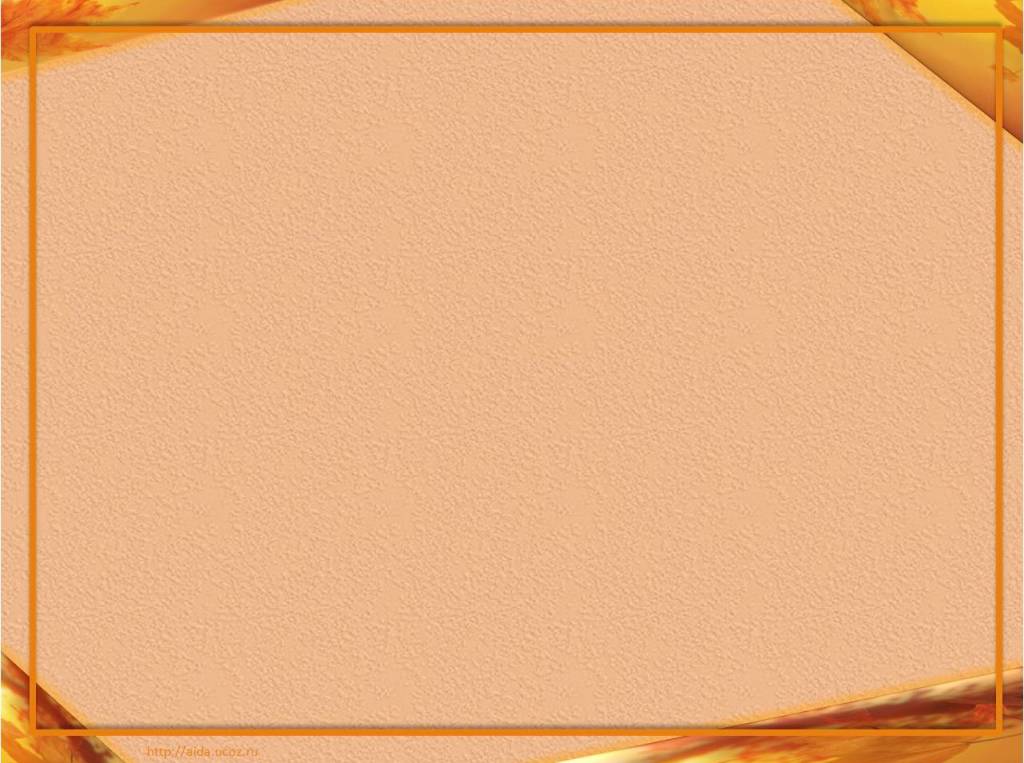 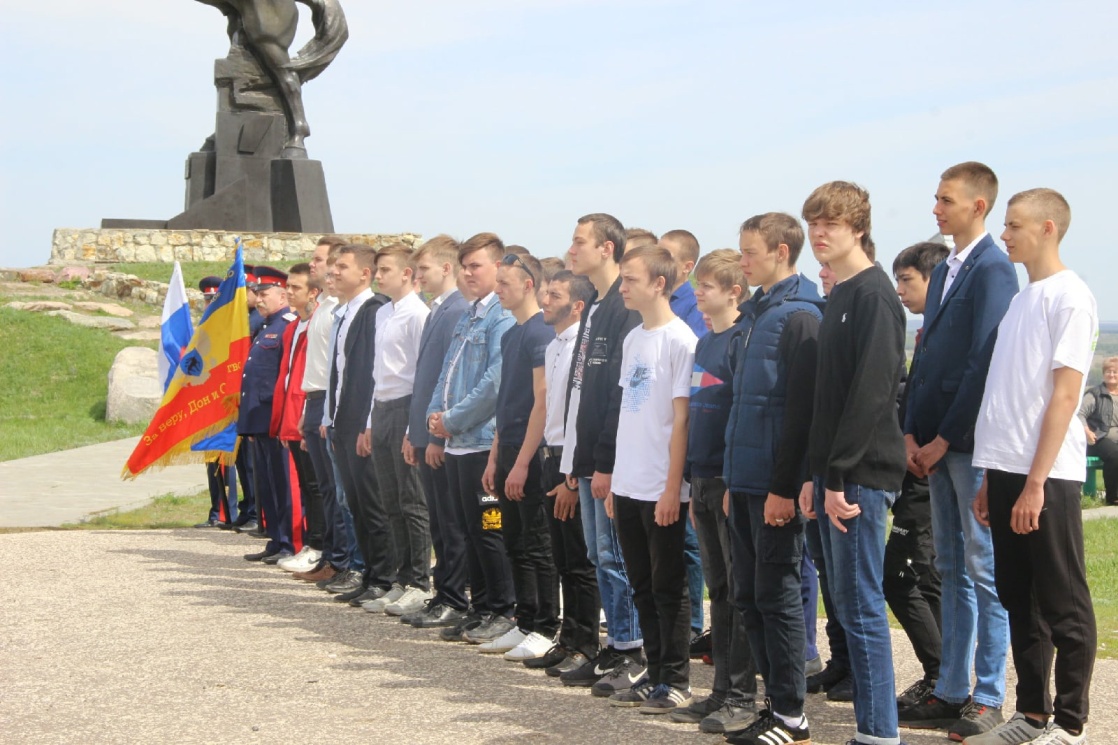 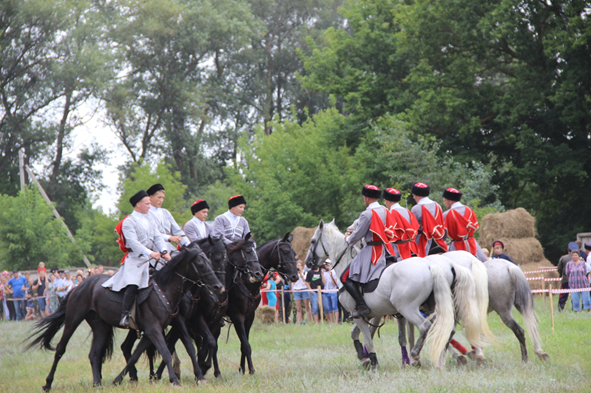 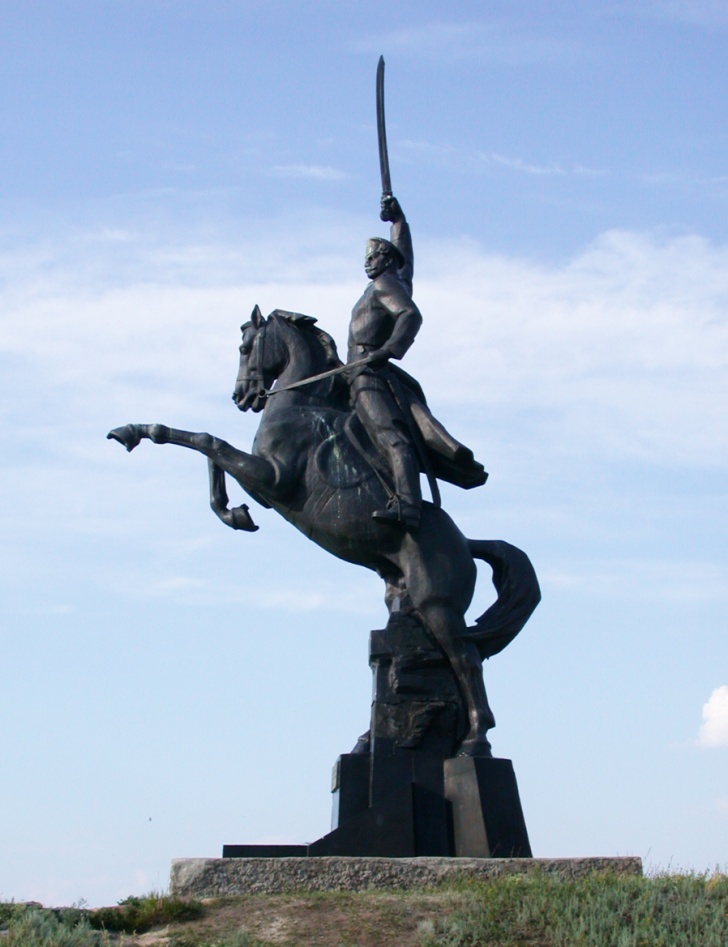 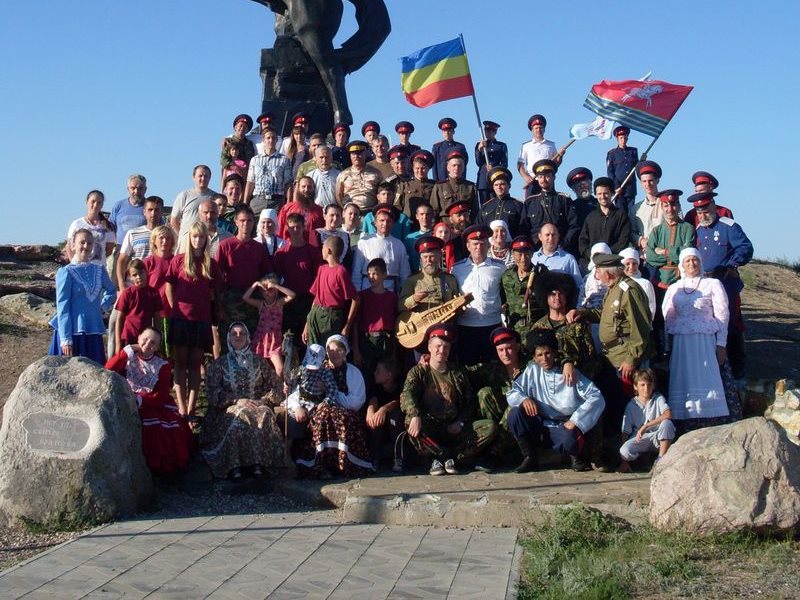 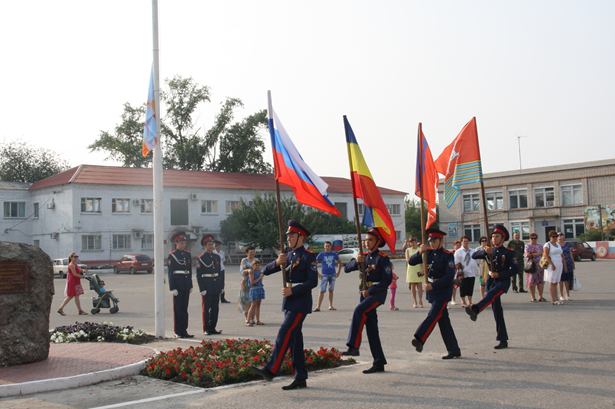 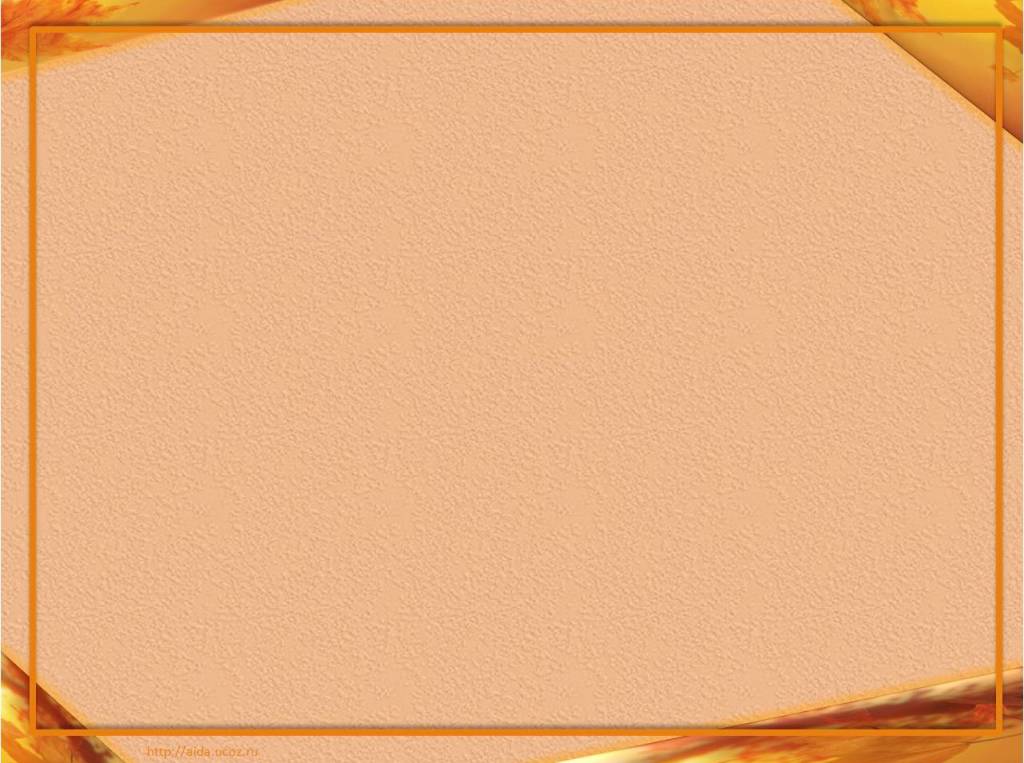 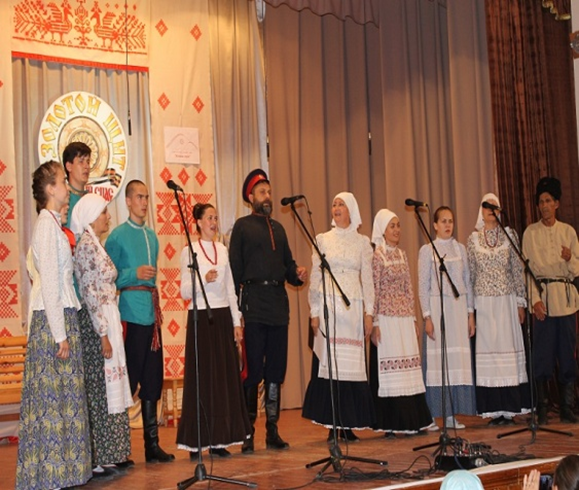 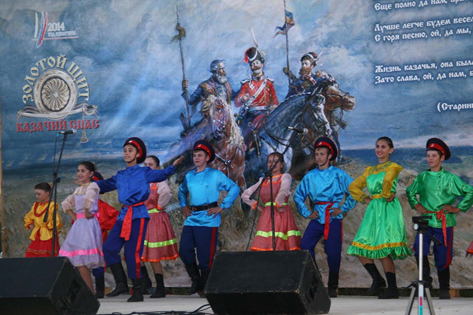 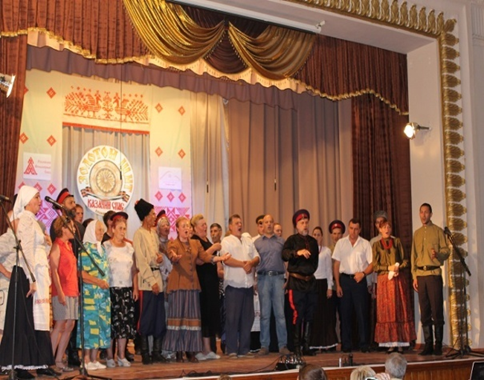 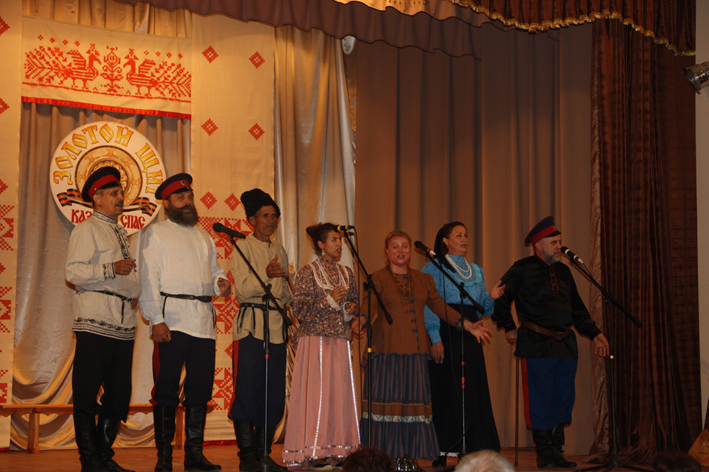 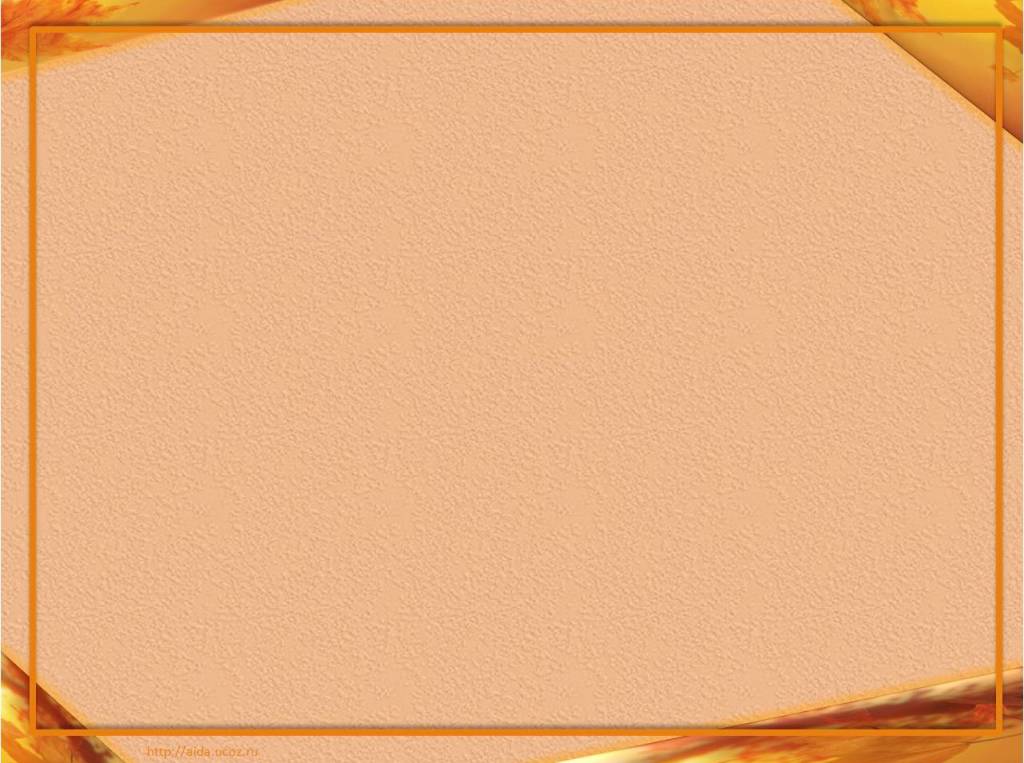 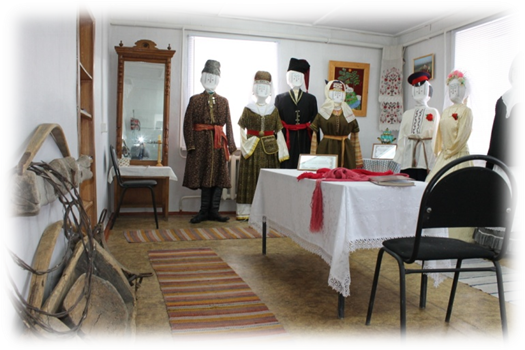 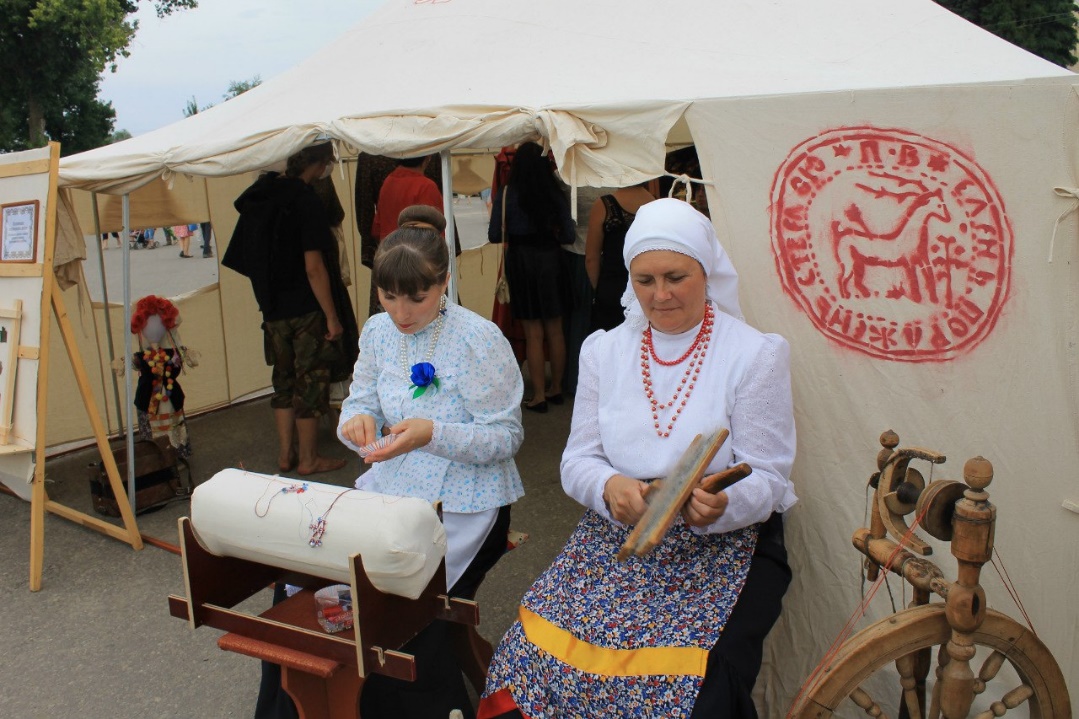 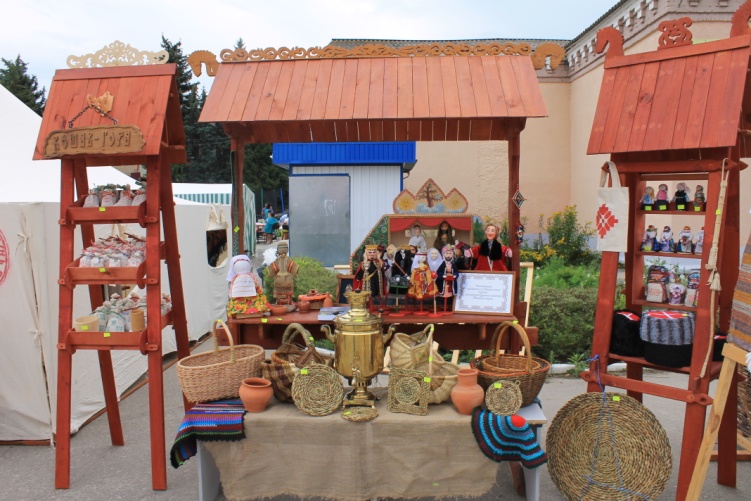 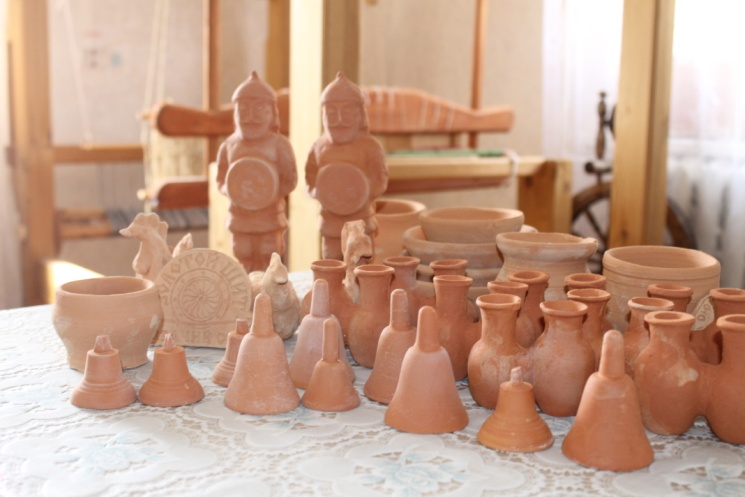 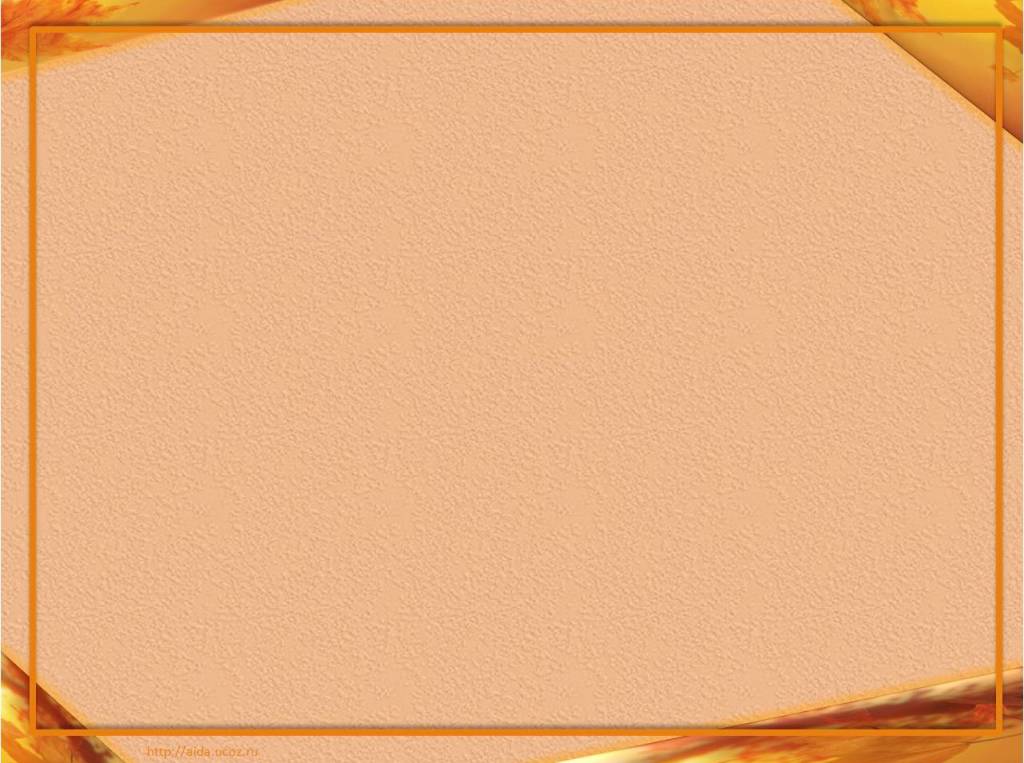 В фестивале принимают участие фольклорные ансамбли
 из нескольких  субъектов Российской Федерации
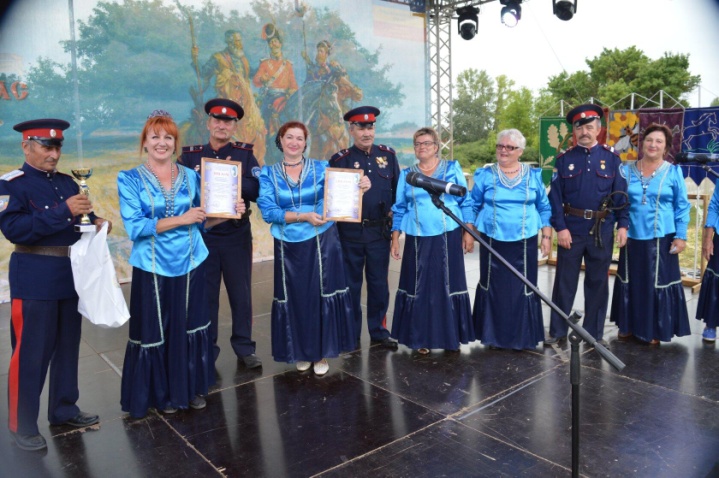 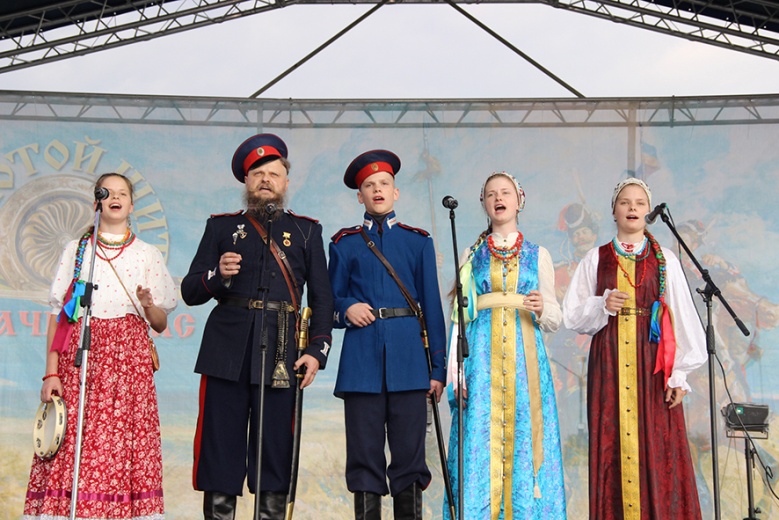 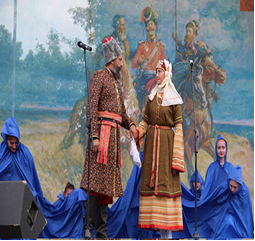 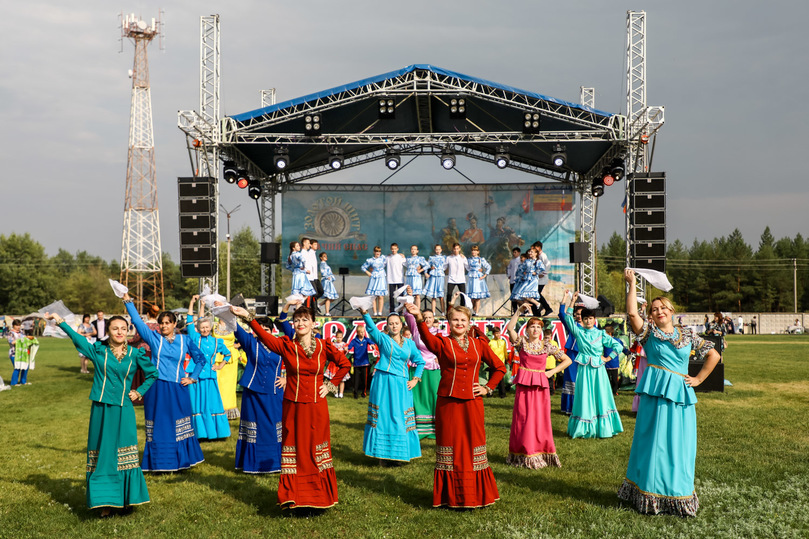 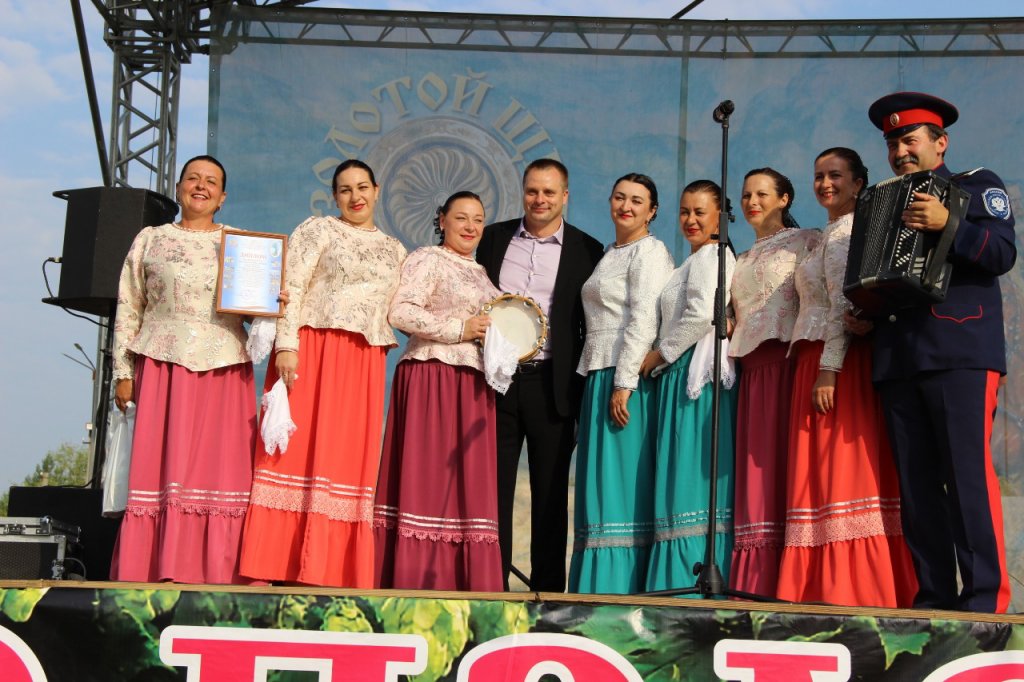 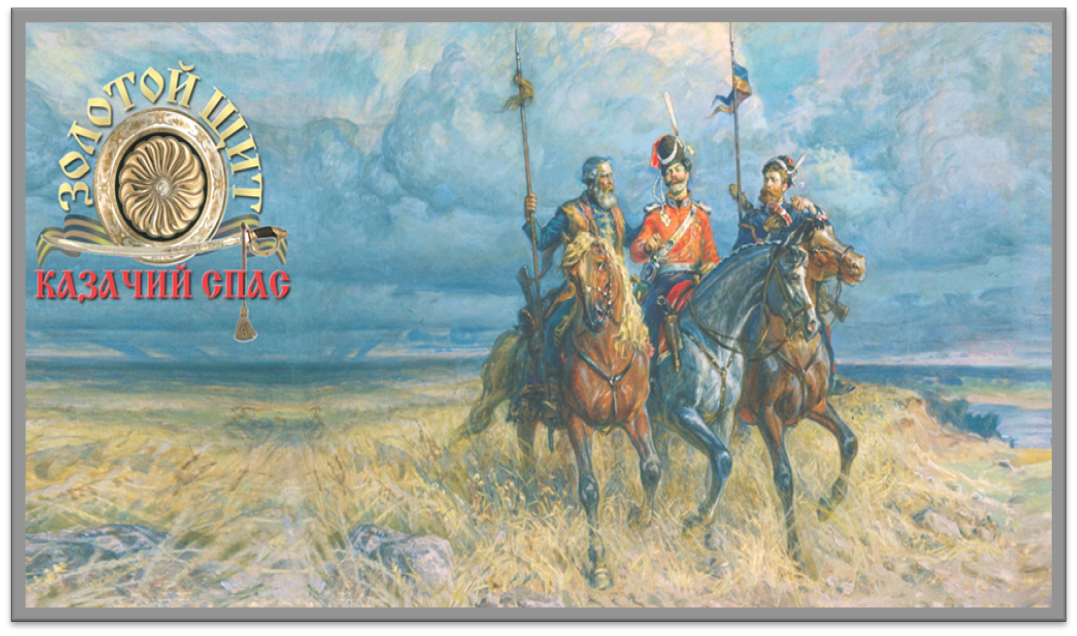 СПАСИБО 
ЗА ВНИМАНИЕ!